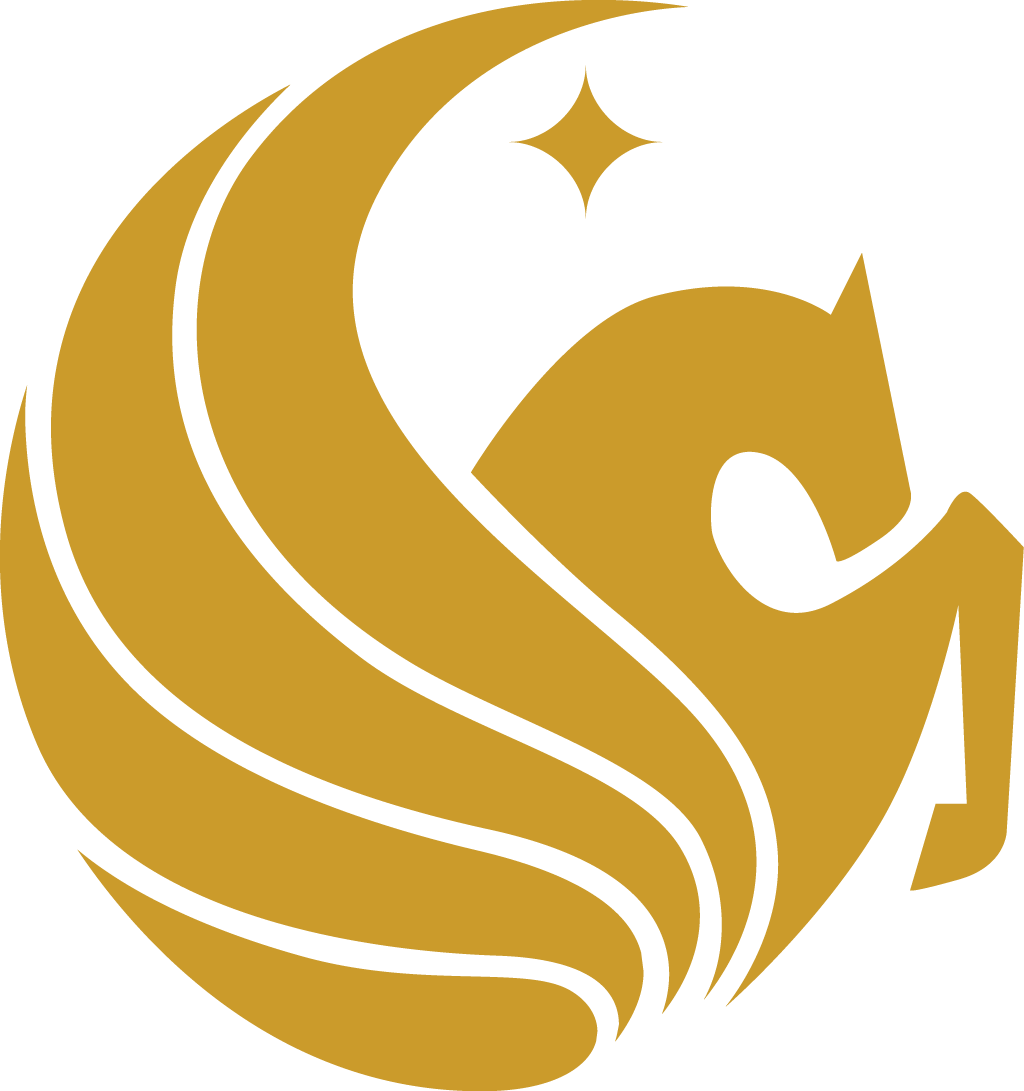 Project 9: Investigating User Benefits and Risks Associated with IoT useREU Student: Kaley Brindisi Graduate mentor: Karla Badillo-Urquiola Faculty Mentor(s): Dr. Wisniewski
Week 7 (June 25 – July 2 2018)
Accomplishments:
Contacted The Bridge- elder care service in East Orlando
Contacted 20 more people about participating in study
Scheduled 3 pairs for user study
Re-created Carebit Cheat Sheet for participants to use
Added new alert if the heartrate goes above the preexisting max or below the preexisting min heart rate for the day
Changed dashboard UI- made exclamation point icon if min/max heart rate is below/above threshold
Completed all testing for iOS and Android
Ran through test trials of user study
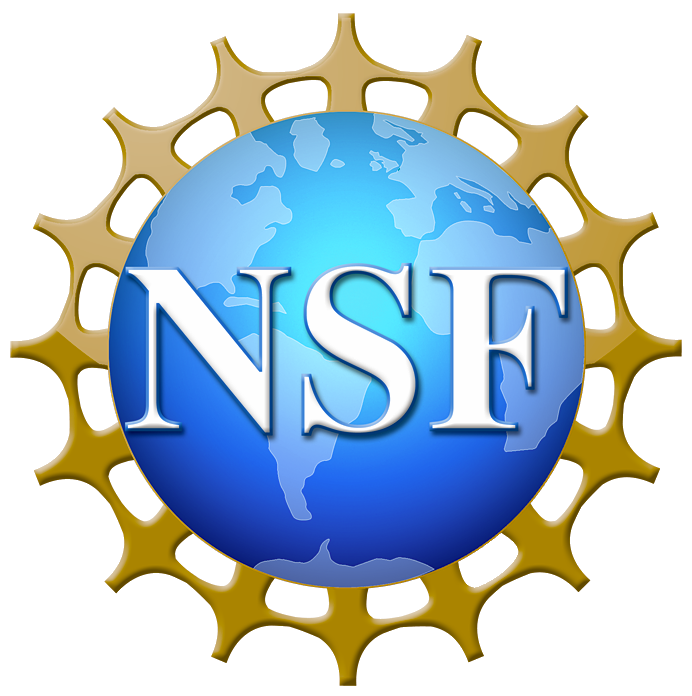 NSF REU Research Experience on Internet of Things 2018
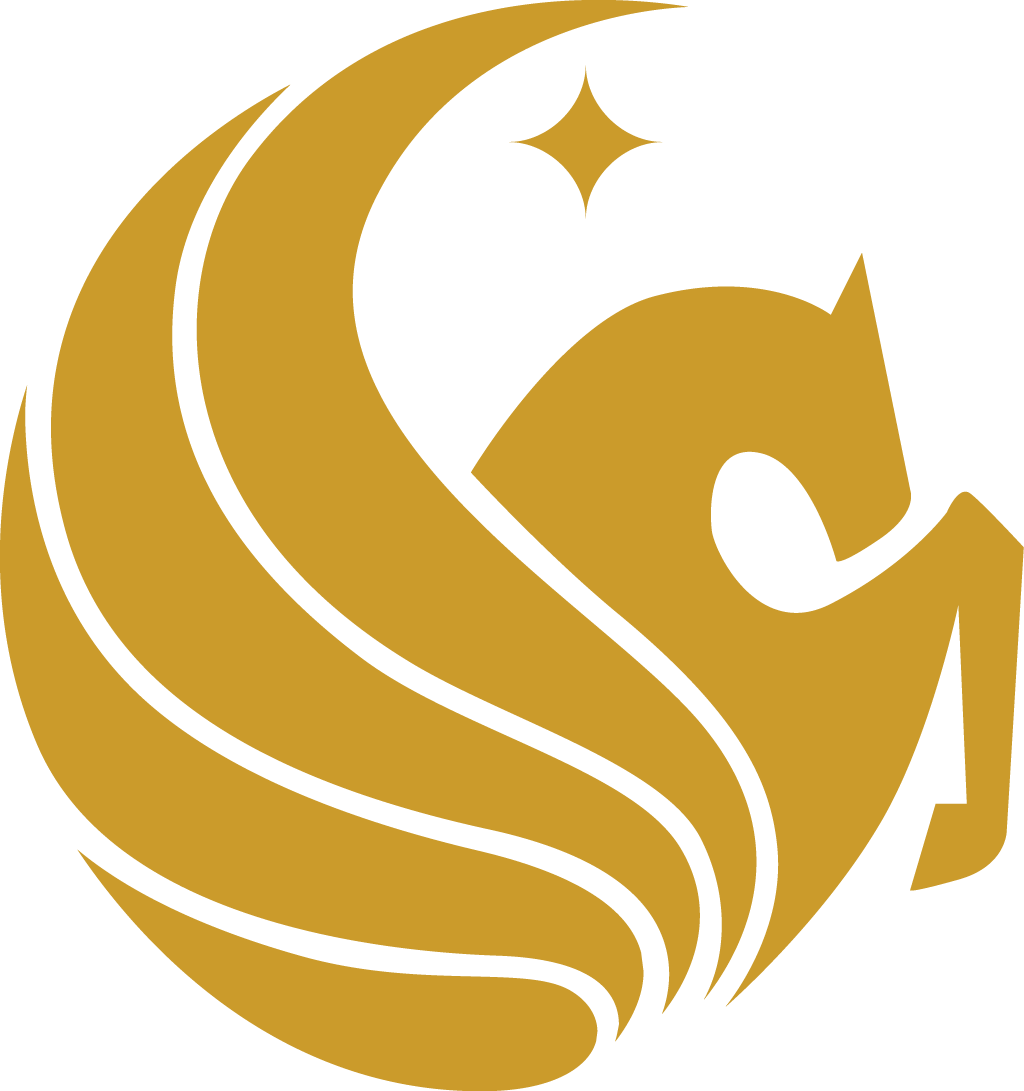 Project 9: Investigating User Benefits and Risks Associated with IoT useREU Student: Kaley Brindisi Graduate mentor: Karla Badillo-Urquiola Faculty Mentor(s): Dr. Wisniewski
Week 7 (June 25 – July 2 2018)
Problems & Solutions: 
Do not have a definite place to go for user study at certain times- look into using/ reserving other labs
Plans for next week:
Complete/ carry out user study 
Schedule more participants
Write up results
Analyze data
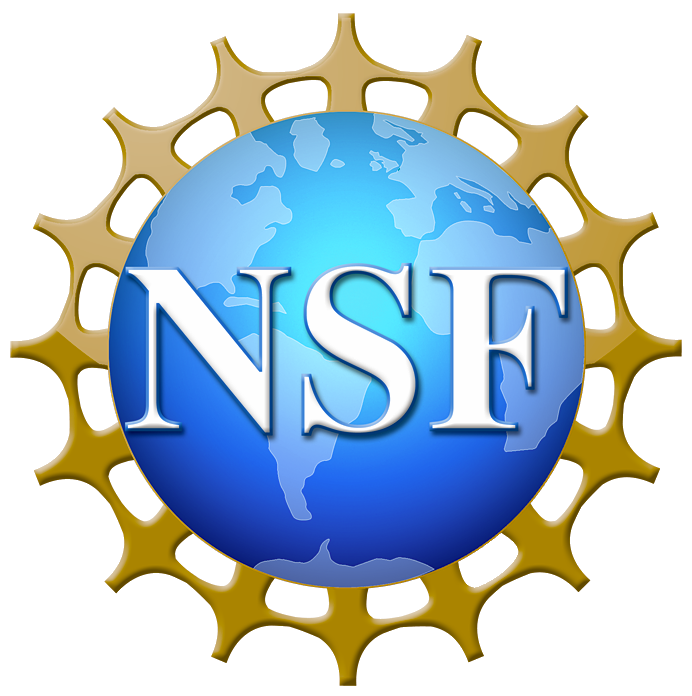 NSF REU Research Experience on Internet of Things 2018
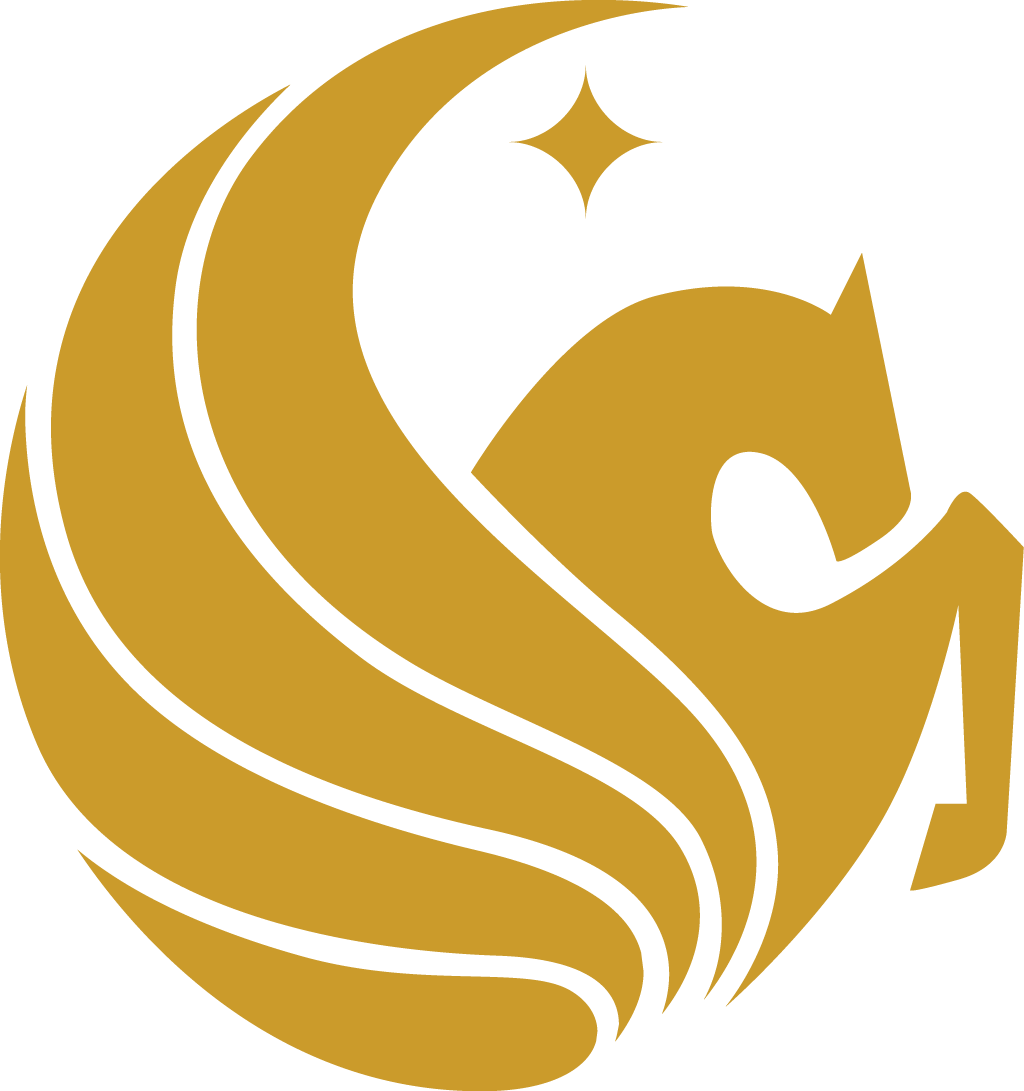 Project 9: Investigating User Benefits and Risks Associated with IoT useREU Student: Kaley Brindisi Graduate mentor: Karla Badillo-Urquiola Faculty Mentor(s): Dr. Wisniewski
Week 7 (June 25 – July 2 2018)
Video Demo-
iOS Application
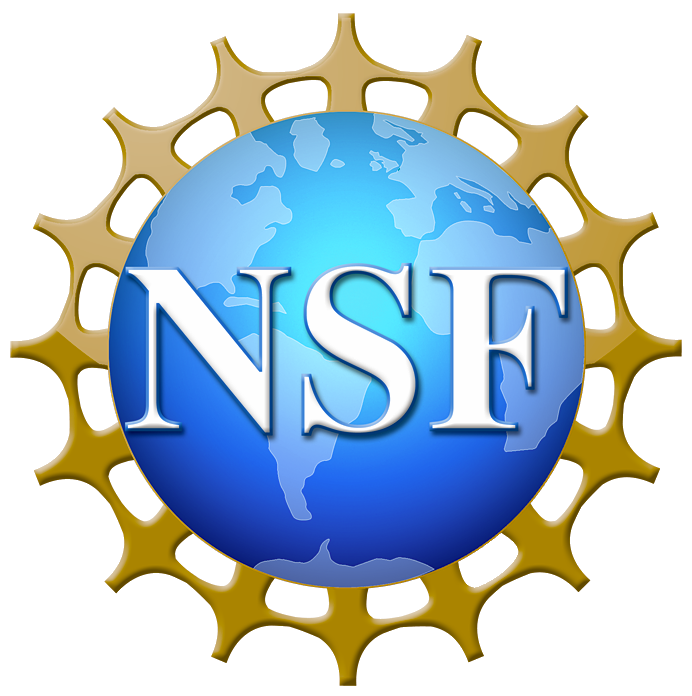 NSF REU Research Experience on Internet of Things 2018